Student Achievement Data
A first look at MPC’s institution-set standards







Rosaleen Ryan, Institutional Researcher
Catherine Webb, Accreditation Liaison Officer
23 September 2014
What are Institution-set Standards?
Internal baselines for student achievement
Early indicators of areas that may need closer attention from the institution
One method for determining whether we are accomplishing our mission 
US Department of Education requirements
What are the requirements for institutions?
US Dept. of Education requires institutions to:
Set internal standards (i.e., baselines) for student achievement
Assess institutional performance against these baselines
Use this assessment to set goals for improvement when baselines aren’t met
What are the requirements for accreditors?
US Dept. of Education requires accreditors to:
Ensure compliance with USDE requirements
Evaluate the reasonableness of the internal standards (i.e., baselines) set by an institution
Evaluate the effectiveness of the institution’s use of its baselines in its planning
What data must be included?
Institutions must set baselines for:
Course completion rate
Degree awards
Certificate awards
Transfers
Licensure pass rates (if applicable)
What other data should be considered?
Institutions should also set baselines for: 
Other areas of student achievement relevant to institutional missionFor example:
Job placement rates for CTE programs, if applicable
Retention (i.e., Fall to Fall persistence)
DE success rates, if applicable
Principles for setting our baselines
Institution-set standards should be:

Baselines, not aspirational goals
Reasonable and reflective of our “normal” range
Flexible enough to account for any unforeseen circumstances
Easy to calculate and understand
Methodology for setting our baselines
In Spring 2014, we decided to:

Start with a five-year average for each metric
Look at the variability around the average to find the “range of normal” (i.e., the standard deviation) for the five-year span
Set the standard at the lower edge of the range
Example: setting a baseline for dog height
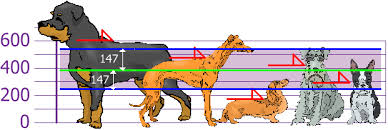 Green line =  Average height of our five dogs
Purple area = standard deviation from the average 
Baseline for dog height = lower blue line
Today we’ll look at:
Course completion rate
Degree awards
Certificate awards
Transfers
Course Completion Rate
Defined as:
Course success count ÷ Course enrollment count


Data Source: CCCCO DataMart, Retention/Success Rate Report


Five-Year Mean:	71.5%
less Standard Deviation:	- 2.1%

Current standard:	69.4%
[Speaker Notes: Started with a five-year average for each metric – to help us get a sense of what is “normal” and reasonable

The standards we set should be baselines, not aspirational goals.  If we don’t meet the standard we set, we will need to be prepared to take corrective action.  
At the same time, we want these baselines to be reasonable and reflective of what would be considered “normal.”  We don’t want to set them so low that they aren’t useful indicators.
This means that they need to be flexible enough to account for unforeseen things that could change what “normal” is.  For example, if the CSU system decides to limit the number of incoming transfer students.  We can’t control this, but it would affect the number of transfer students we have. 
We also want baselines that are fairly easy to calculate and understand.  This will help us have meaningful conversations as an institution.]
Degree Completion, Part 1
Defined as:
Number of degrees awarded




Data Source: CCCCO DataMart, Program Awards Report (Degrees); MIS Referential Files (Students)


Five-Year Mean:	384.0
less Standard Deviation:	- 36.8
	347.2
Current standard: 	347
Degree Completion, Part 2
Defined as:
Number of students (unduplicated) receiving a degree 




Data Source: CCCCO DataMart, Program Awards Report (Degrees); MIS Referential Files (Students)


Five-Year Mean:	356.6
less Standard Deviation:	- 029.1
	327.5
Current standard:	327
Certificate Completion, Part 1
Defined as:
Number of certificates awarded




Data Source: CCCCO DataMart, Program Awards Report (Degrees); MIS Referential Files (Students)


Five-Year Mean:	68.8
less Standard Deviation:	- 29.0
	39.8
Current standard: 	39
Certificate Completion, Part 2
Defined as:
Number of students (unduplicated) receiving a certificate




Data Source: CCCCO DataMart, Program Awards Report (Degrees); MIS Referential Files (Students)


Five-Year Mean:	65.0
less Standard Deviation:	- 27.1
	37.9
Current standard: 	37
Transfer to 4-year College or University
Defined as:
Number of students who successfully transfer to a 4-year






Data Sources: CCCCO DataMart Transfer Volume (ISP, OOS); CSU Analytic Studies (CSU), CCCCO Student Services Transfer and Articulation (UC)

Five-Year Mean:	493.2
less Standard Deviation:	- 067.3
	425.9
Current standard: 	425
Next steps
Calculate current standards for remaining categories(e.g., retention, licensure pass rate, job placement rates for CTE programs,  DE success rates, etc.)

Identify any other internal areas for which a baseline would be helpful (and calculate those)(e.g., FTES, Success rates in GE and/or CTE, % of students assessing into Basic Skills courses that complete Basic Skills courses) 

Disaggregate the data to examine trends
By student population group (in order to identify any performance gaps)
By program (to aid in Program Review)
By instructional modality (to provide information about online learning)